Elder Justice: How to identify, report, and respond to elder abuse
Created by the Knoxville-Knox County Elder Abuse Coordinated Community Response
Mickey’s Story
Video Link
2
Photo Credit: Click Americana
Mickey’s Story (Con.)
3
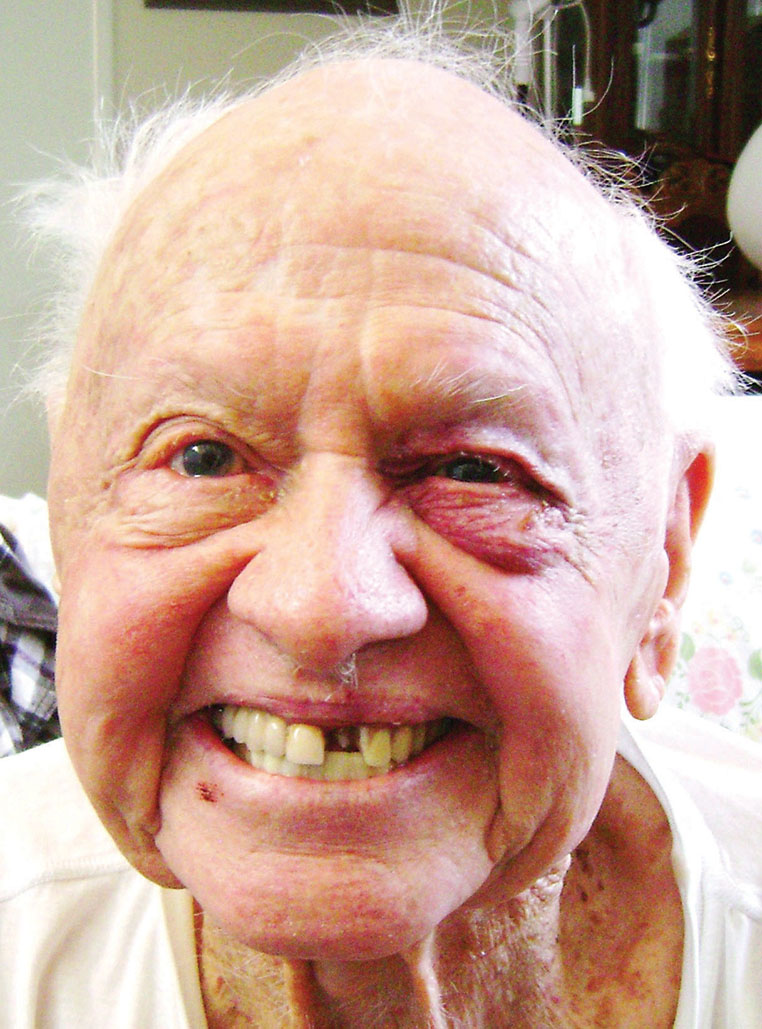 Photo Credit: Paul Morigi/WireImage
Photo Credit: The Hollywood Reporter
Abuse in Later Life Grant
4
Training
Law Enforcement
Victim Service Providers (advocates, social workers)
Advanced Training for law enforcement investigators
Judges
Prosecutors
Coordinated Community Response
Direct Services – Case Manager
Purpose
5
Identify
Report
Respond
Key Points
6
Take allegations of elder abuse seriously!
Competent people have the right to make unwise decisions
Reporting suspected elder abuse to Adult Protective Services is mandatory under state law 
Consider your own assumptions on aging
Who is an Older Adult?
7
60+ according to state law
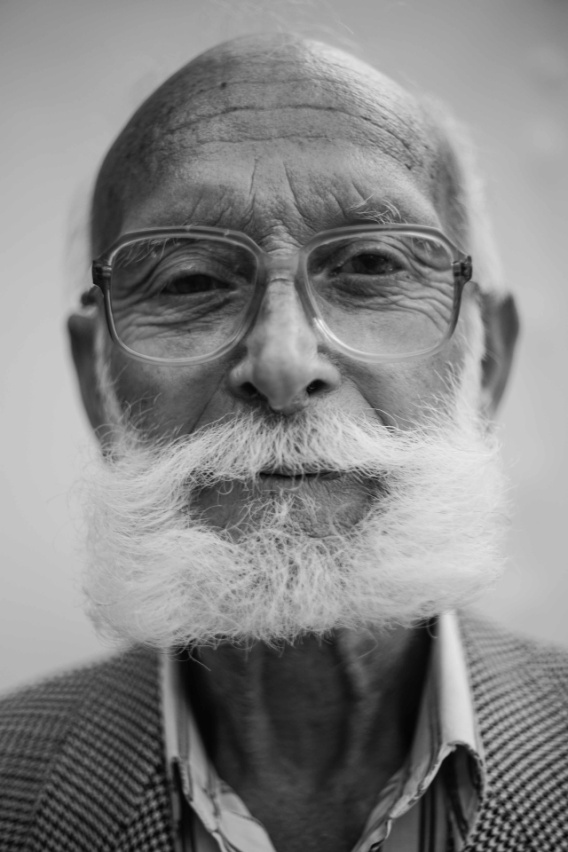 Who Might Be Abused?
8
146,435 people, or about 1/3 of Knox County population, are 50 and above.
131,655 are White, including 1,875 Latinos
10,899 are Black or African American 
 3,881 are other or multiple races 
5,163 are first generation immigrants or refugees 
31,222 are blind or deaf or have some form of disability
 3,794 are lesbian, gay, bisexual and/or transgender
Identifying Elder Abuse
9
Group Discussion
10
What are the types of elder abuse?
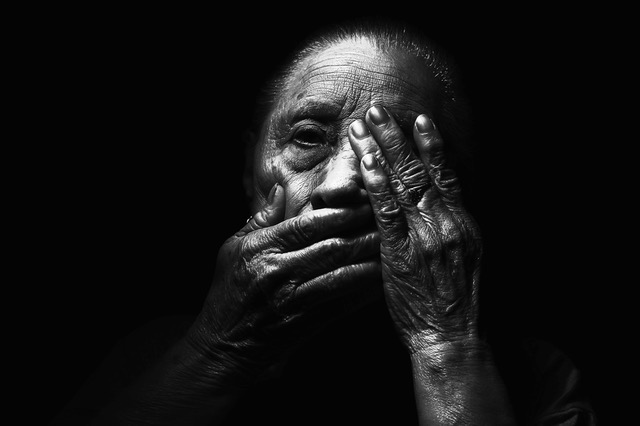 Types of Elder Abuse(Teach Behind)
11
Physical Abuse
Emotional Abuse
Sexual Abuse
Neglect
Financial Exploitation
Stalking 
Abandonment
Self Neglect (no perpetrator involved)
Types of Elder Abuse (Con.)
12
Key Point Reminder: Take an elder’s allegation of abuse seriously!
Types of Elder Abuse (Con.)
13
Scenario 1 – Ms. Ivy
14
Ms. Ivy has her hair done every Tuesday.
A few months ago, she said her son lost his job and was moving in with her.
Since then, Ms. Ivy began missing or cancelling several appointments which is very unlike her.
When she returns, she is disheveled and doesn’t have money.
You notice her left arm appears sore.
Scenario 1 – Ms. Ivy (Con.)
15
What types of abuse could be occurring?
Physical Abuse
Emotional Abuse
Neglect
Financial Exploitation
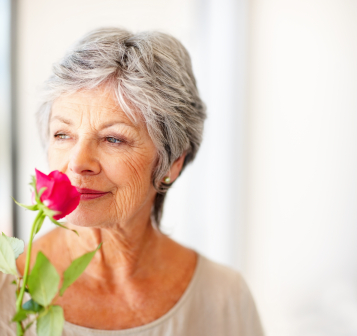 Questions?
16
Reporting Elder Abuse
17
Adult Protective Services
Video Link
18
Adult Protective Services (Con.)
19
Key Point Reminder: Reporting suspected elder abuse to Adult Protective Services is mandatory under state law
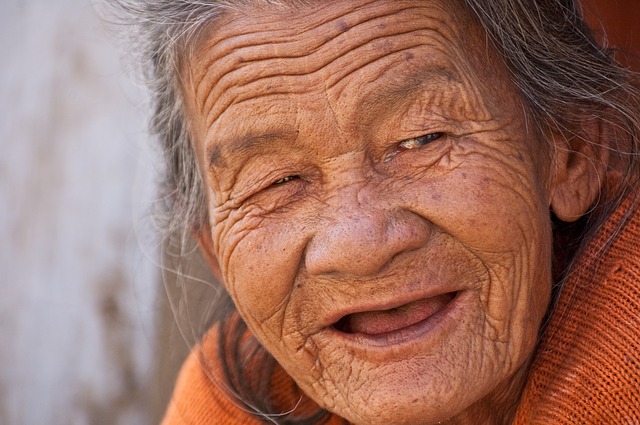 Reporting Elder Abuse
20
Primary: Adult Protective Service or APS
Will tell you if the case is screened out or assigned
1-888-277-8366 or https://reportadultabuse.dhs.tn.gov
 
Secondary: 
Knoxville Police Department, 865-215-6810
Knox County Sheriff’s Office, 865-215-6820
Knox County District Attorney General’s Office, 865-215-2515
Social Service Agencies (Obtaining Services)
Questions?
21
Responding to Elder Abuse
22
Remedies for Elder Abuse
23
Powers of Attorney
Guardianship/Conservatorship
Social Security Administration Payee
Order of Protection
Detainer Warrant
Ombudsman
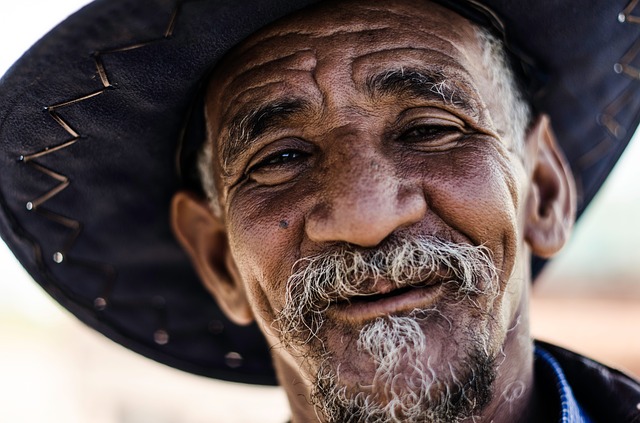 Powers of Attorney
24
A legal tool that allows another person the option to make financial and/or health care decisions on your behalf or in addition to yourself


For More Information Contact:
Legal Aid of East Tennessee, 865-637-0484 
The Lawyer Referral and Information Service of the Knoxville Bar Association, 865-522-7501
Guardianship/Conservatorship
25
Guardianship: Government
Conservatorship: Private individual
Stronger tool than requires court appointment 


For More Information Contact:
Legal Aid of East Tennessee, 865-637-0484 
The Lawyer Referral and Information Service of the Knoxville Bar Association, 865-522-7501
Social Security Administration Payee
26
An individual or organization that receives and manages a vulnerable person’s SSA funds



For More Information Contact:
Social Security Administration at 1-800-772-1213 (TTY 1-800-325-0778) 
Visit www.socialsecurity.gov/payee
Order of Protection
27
What is an Order of Protection?
Who can petition for an Order of Protection?
Victims of domestic abuse in one of the following types of relationships:
Adults or minors who are current or former spouses
Adults or minors who live together or who have lived together
Adults or minors who are dating, have dated, or have had a sexual relationship
Adults or minors related by blood or by adoption
Children of a person in one of the above relationships
Stalking victims (regardless of relationship with the perpetrator)
Sexual assault victims (regardless of relationship with the perpetrator)


For More Information Contact:
Family Justice Center, 865-215-6800
Helen Ross McNabb Center (domestic violence services), 865-637-8000
Detainer Warrant
28
A tool that home owners can use to have someone removed from their home
Not immediate
Let law enforcement remove abuser’s belongings




For More Information Contact:
Legal Aid of East Tennessee, 865-637-0484 
The Lawyer Referral and Information Service of the Knoxville Bar Association, 865-522-7501
Long Term Care Ombudsman
29
Investigates allegations of abuse in long term care facilities
Still report abuse to Adult Protective Services



For More Information Contact: 
Long Term Care Ombudsman, (865) 691-2551 x4223
Scenario 2 – Mr. Joe
30
Mr. Joe owns his house and uses a wheelchair. 
His paid caregiver moves in.
The caregiver begins dominating Mr. Joe and is hitting him. Mr. Joe wants the caregiver to leave.
What remedies could he use?
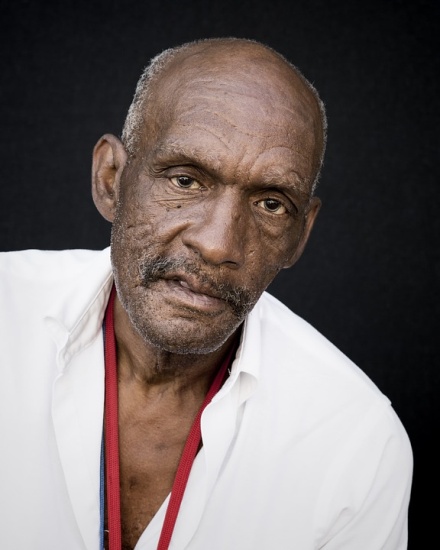 Scenario 2 – Mr. Joe (Con.)
31
Order of Protection
Detainer Warrant




Key Point Reminder: Consider your own assumptions on aging
Resources
32
CAC Office on Aging, 865-524-2786
Publishes Knox County Senior Directory in print and online
20+ programs for older adults including mobile meals, Daily Living Center (adult day care), senior companions, and senior citizen information and referral.
Area Agency on Aging & Disability (AAAD), 866-836-6678
TennCare CHOICES in Long Term Care
Options for Community Living
 National Family Caregiver Support Program
 Long Term Care Ombudsman
 Care Transitions
 Public Guardianship for the Elderly
Resources (Con.)
33
Family Justice Center, 865-521-6336
Orders of Protection
Safety Planning
60+ Community Partners
East Tennessee 211, 865-215-4211
Community resource database for Knox and surrounding counties available online and by phone
Includes most social services available including housing, utility assistance, food, clothing resources, etc.
Resources (Con.)
34
Helen Ross McNabb Center:
Domestic Violence Services, 865-637-8000
Transitional Housing
Kent C. Withers Family Crisis Center
Outreach Programs
Sexual Assault Center, 865-522-7273
Sexual assault nurse examinations
Therapy
Outreach Programs
Resources (Con.)
35
Catholic Charities of East Tennessee 
Central Office, 865-524-9896 
Five Rivers and Horizon Houses (Mental Health)
Office of Immigrant Services
Samaritan Place, 865-684-1880
Emergency, Transitional and Long-Term Supportive Housing for Seniors. Basic eligibility criteria are: age 60 and older; not a threat to self or others; ambulatory; and able to manage daily activities with minimal assistance.

Legal Aid of East Tennessee, 865-637-0484
Civil legal assistance
Hispanic Outreach
Community Education
Resources (Con.)
36
Contact Care Line, 865-312-7450
Crisis line for people in need of crisis intervention
Daily reassurance calls for seniors in 865 area code
Senior Citizen Awareness Network (SCAN), 865-215-5444 
Trained volunteers in uniform and vehicles visit elderly at their homes, provide security surveys, crime prevention counseling, and community resource referrals
Available in Knox County only (not available in city limits)
YWCA, 865-523-6126 
Bilingual Victim Advocacy Program
 Keys of Hope Women's Housing Program
Phyllis Wheatley Center Senior Network
Love Kitchen, 865-546-3248
Walk-in meals on Wed and Thurs
Free food bag given on Wed (as supplies last)
Week worth of cooked meals for homebound and disabled on Thurs
Resources (Con.)
37
Bridge Refugee Services, 865-540-1311
Case Management
Employment Assistance
English Language Training
disABILITY Resource Center, 865-637-3666
Independent Living Skills
Transitioning to home based living
Peer Support
Referrals
Resources (Con.)
38
Centro Hispano De East Tennessee, 865-522-0052
Information & Referral Line
Financial Education
Legal Advice Clinic
Positively Living, 865-525-1540
Case management, supportive housing, food service, and mental health/addiction counseling to individuals who are homeless; mentally ill; addicted to drugs, alcohol, or other substances; and/or living with HIV/AIDS
St. Ninian’s, 865-523-6101  
Limited financial assistance and referrals for LGBT People
Resources for Mr. Joe
39
What resources would be helpful for Mr. Joe?
Resources for Mr. Joe
40
Office on Aging
Area Agency on Aging and Disability
disABILITY Resource Center
211
Caregiver Stress
41
Studies indicate caregiver stress is not a primary contributor to abuse, but it must be remedied
Family Caregiver Services, 865-696-2236
Alzheimer’s Association Helpline,1-800-272-3900
Alzheimer’s Tennessee, 865-544-6288
Local Helpline
Care Consultation
Adult Day Services
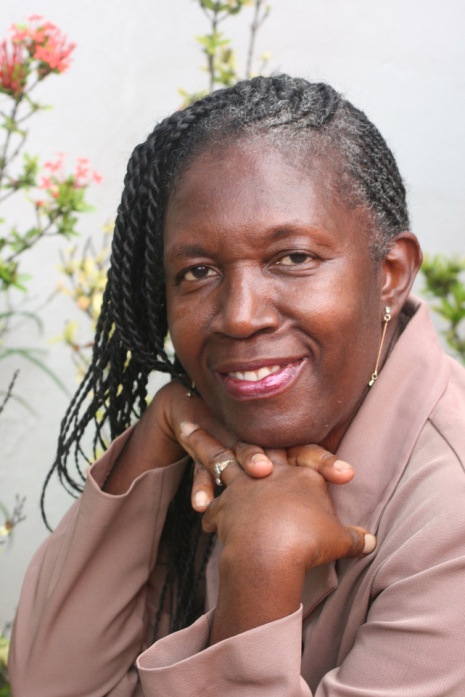 Wrap Up
42
Why Should You Care?
43
Why Should You Care? (Con.)
44
As few as 1/23 cases are reported
In 2017, 1,150 reports investigated
Thank You!
Video Link
45
Reminder: Key Points
Take allegations of elder abuse seriously!
Reporting suspected elder abuse to Adult Protective Services is mandatory under state law 
Competent people have the right to make unwise decisions
Consider your own assumptions on aging
Photo Credit: LawFuel
For More Information On…
46
This Training or Elder Abuse Work in Knoxville
Joseph Winberry, Elder Abuse Community Outreach Program Manager 
Knoxville-Knox County Community Action Committee Office on Aging
Joseph.winberry@knoxseniors.org or 865-524-2786

General Elder Abuse Information
www.ncall.us

Reporting Elder Abuse (It’s Mandatory!)
Adult Protective Services
1-888-277-8366 or https://reportadultabuse.dhs.tn.gov
Sources
47
The Hollywood Reporter
Tennessee State Code Annotated
 National Clearinghouse on Abuse in Later Life
U.S. Census Bureau, 2010-2014 American Community Survey 5-Year Estimate 
Williams Institute Estimate
Nashville Public Television 
National Center on Elder Abuse
National Council on Aging 
Tennessee Adult Protective Services 

This presentation was generously supported by the East Tennessee Foundation.

Please note that the purpose of this presentation is to inform and that nothing in this presentation should be construed as legal advice.  If you are needing legal advice, please seek appropriate legal counsel.